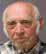 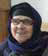 grand father
grand mother
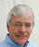 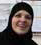 father
mother
wife
brother
sister
son
daughter
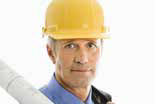 engineer
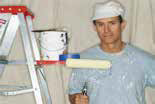 painter
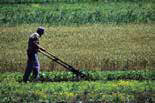 farmer
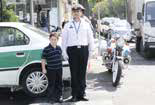 policeman
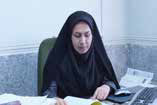 employee
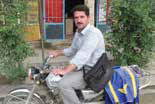 Postman
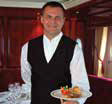 waiter
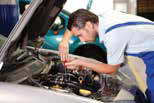 mechanic
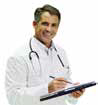 doctor
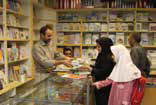 Shopkeeper
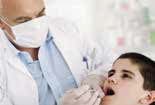 dentist
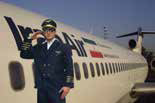 pilot
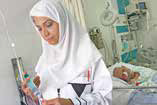 nurse
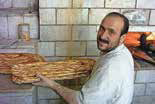 baker
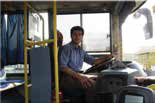 driver
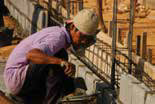 worker
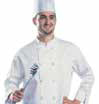 cook